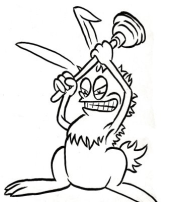 Documenting With E-travelers
1
Documentation Techniques

Abbott
29 September 2010
LIGO-G1000955-v3
Marking a Circuit Board
2
On each PCB:
D-number plus revision
Short verbal description
Serial number block (1.25 inch by 3/8 inch)
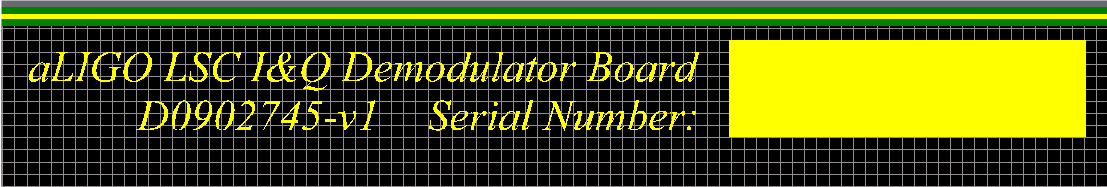 LIGO-G1000955-v3
Marking a Chassis Front Panel
3
Short verbal description on front
D-number without revision
Self adhesive S-number sticker (1.25”by 0.375”)
Revisions tracked under S-number
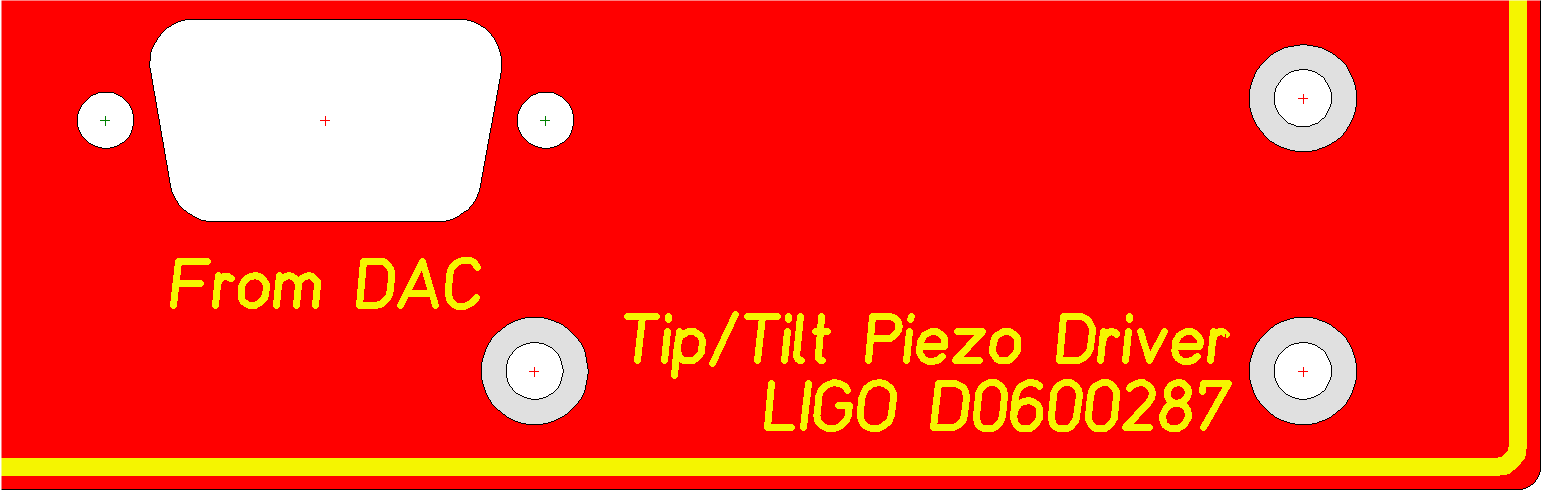 LIGO-G1000955-v3
PCB Documentation In DCC
4
PDF of schematic and board
Zip of native software files 
Manufacturing files (BOM, Gerber, etc.)
LIGO-G1000955-v3
Chassis (Assembly) Documentation In DCC
5
A Chassis (better named as an assembly) requires:
Assembly Drawing (what’s inside the box)
Assembly BOM (what do I need to build it)
User’s Guide or Quick Start Guide (how not to break it)
LIGO-G1000955-v3
Using the E-traveler
6
Obtain the latest revision, don’t clone it willy nilly.
LIGO-F0900053 latest revision
Put yourself on the “watch this document” list in the DCC
Fill it out per LIGO-T0900520, latest revision
This records the birth record and life history of a PCB or Chassis
The E-traveler is saved under the S-number of the device it tracks.  Going to an S-number in the DCC should yield related files, one of which is the E-traveler
Save test data under the S-number file card in the DCC
LIGO-G1000955-v3
Where We Hope To Be
7
An effort is underway to replace the PDF version with a more convenient DCC interface.
We will eventually try and conveniently link the E-traveler concept to the ICS system (maybe).
LIGO-G1000955-v3